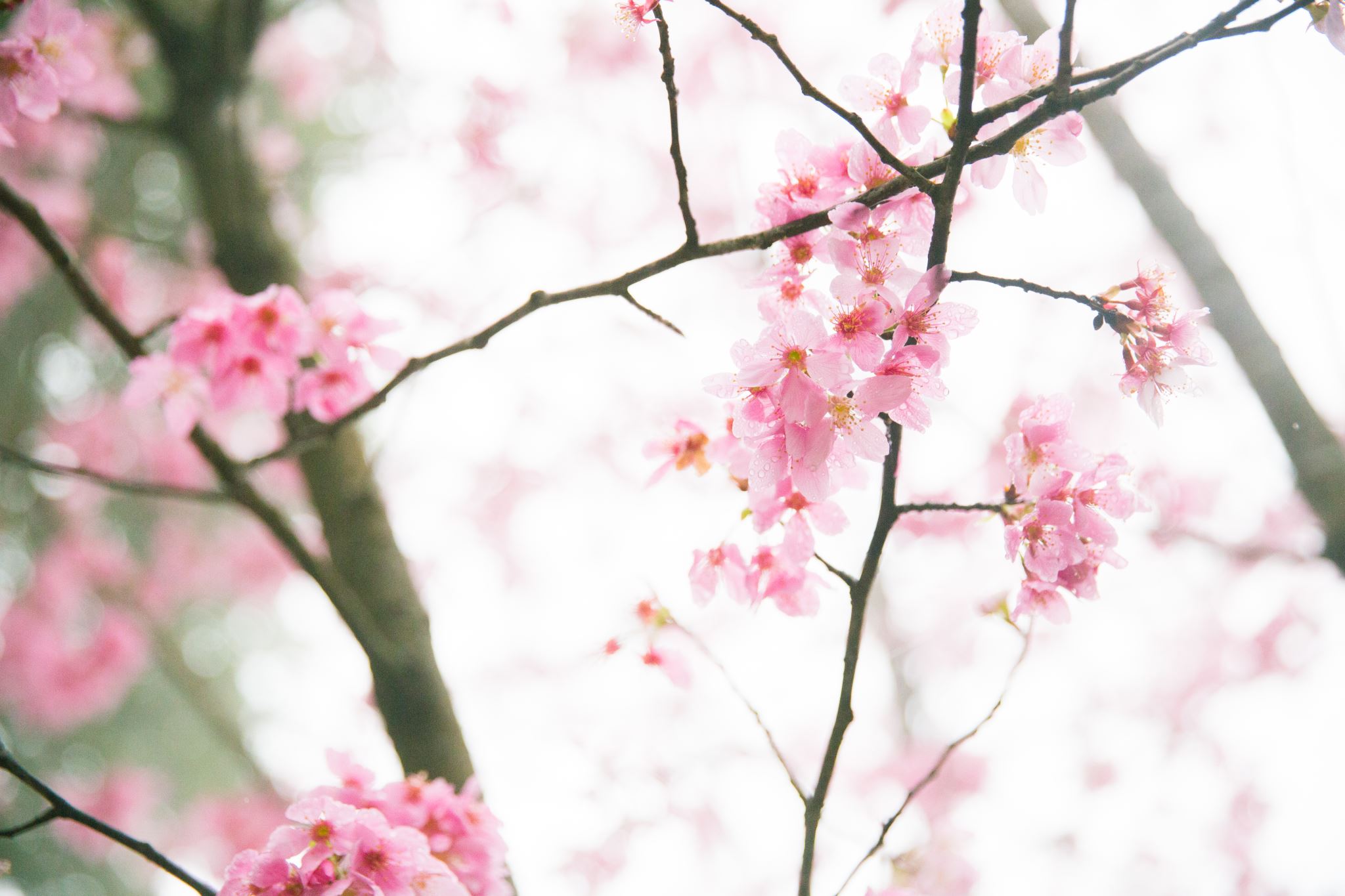 Caring for the Caregiver
Tony Mathis, LCSW, LCADC
Caring for the Caregiver
But he that knew not and committed things worthy of stripes, shall be beaten with              	     few stripes. For unto whomsoever much is given, of him shall much be required;             	     and  to whom men have committed much, of him they will ask the more.     		
                                                         LUKE 12:48
“
Introduction
What is Caregiving?
a person who provides direct care for children, elderly people, or the chronically ill (Merriam-Webster, nd).
 What is Trauma?
an injury (such as a wound) to living tissue caused by an extrinsic agent
a disordered psychic or behavioral state resulting from severe mental or emotional stress or physical injury
an emotional upset the personal trauma of an executive who is not living up to his own expectations
an agent, force, or mechanism that causes trauma (Merriam-Webster, nd)
What are some of the skills needed for caregiving?
Compassion
Communication
Patience
Flexibility

(Caring Senior Services, nd)
What is Vicarious Trauma?
Vicarious trauma is an occupational challenge for people working and volunteering in the fields of victim services, law enforcement, emergency medical services, fire services, and other allied professions, due to their continuous exposure to victims of trauma and violence. 
This work-related trauma exposure can occur from such experiences as listening to individual clients recount their victimization; looking at videos of exploited children; reviewing case files; hearing about or responding to the aftermath of violence and other traumatic events day after day; and responding to mass violence incidents that have resulted in numerous injuries and deaths (Office of Victims of Crime, nd).
Major Life Stressors
Relationship strain (marital, family, or friends)
Financial crisis
Death of a relative or close friend
Difficulties with boss or coworker
Serious illness or injury
Sober anniversary or milestone
Loss of a job
Legal problems
Reminders of drug or alcohol use (i.e.. seeing old acquaintances, alcohol-related social events)
Being the victim of a crime
A big change in life circumstances (moving to a new home, changing jobs, new relationship)
Personal Experiences
https://www.wlky.com/article/woman-charged-with-running-over-husband-takes-plea-deal/10228565# 
https://www.whas11.com/article/news/crime/louisville-shooting-kroger-prp-homicide/417-610af10a-d85e-4237-a729-7dd4f9e9f2e8 
https://oldlouisvillecc.com/counselors.html
Helpful Coping Strategies
Engaging Outside Supports
Don’t be afraid to get creative with your client and think about some new options for managing a high-stress time.
Attending a 12-step or substance use support group, engaging a mentor, or even joining a sports team or community interest group can be a great source of additional support.
Also, especially for men, encourage your clients to reach out to friends or family for support. Many people with addictions tend to bottle up emotions and not ask for help when they are stressed, meaning that even those they are close to may not know they are struggling.
Other Methods
Stress Can Be an Opportunity for Growth
Promoting the idea that when handled constructively, stress can be an opportunity for growth, is one of the most beneficial things mental health with substance use recovery providers can do to support their clients.
For many people, substance use, and addiction began as a coping mechanism to deal with life stressors. And in the absence of other skills, a pattern of resorting to drugs and alcohol in high-stress times is what maintains their destructive habit.
By supporting clients to see that there are more effective ways to manage times of high stress, behavioral health providers can start laying the foundations for true healing and recovery.
Suggestions for Coworkers
If you believe a coworker might be experiencing negative reactions to vicarious trauma, consider—
reaching out and talking to them individually about the impact of the work;
helping them establish a consistent work-to-home transition that creates an important boundary and safe place outside the workplace;
encouraging them to attend to the basics—sleep, healthy eating, hygiene, and exercise;
supporting connections with family, friends, and coworkers;
referring them to organizational supports such as a peer support team, employee assistance program, or chaplain; and
encouraging them to discuss their experience with their supervisor.
Suggestions for Supervisors
The VTT includes a number of suggestions for supervisors of individuals who may be experiencing vicarious trauma, including—
discussing vicarious trauma as part of supervision;
allowing flexible work schedules, recognizing the need for and protecting down time, while staying attuned to the possibility of withdrawal or isolation;
creating time and a physical space at work for reflection through reading, writing, prayer, and meditation, among other activities; and
referring to therapeutic and professional assistance, when appropriate.
Suggestions for Family Members
American Heart Association. (nd). Top caregiver tips for maintaining health and well-being. https://www.heart.org/en/health-topics/caregiver-support/top-10-caregiver-tips-for-staying-healthy-and-active 
Center on Developing Child|Havard University. (nd). ACEs and toxic stress: Frequently asked questions. https://developingchild.harvard.edu/resources/aces-and-toxic-stress-frequently-asked-questions/
Family Caregiver Alliance. (n.d.) Taking care of YOU: Self-care for family caregivers. https://www.caregiver.org/resource/taking-care-you-self-care-family-caregivers/ 
Maya Clinic. (nd). Caregiver stress: Tips for taking care of yourself. https://www.mayoclinic.org/healthy-lifestyle/stress-management/in-depth/caregiver-stress/art-20044784 
Merriam-Webster Dictionary. (nd). Caregiver. https://www.merriam-webster.com/dictionary/caregiver 
Merriam-Webster Dictionary. (nd). Trauma. https://www.merriam-webster.com/dictionary/trauma
Office of Victims of Crime. (d). What is vicarious trauma? https://ovc.ojp.gov/program/vtt/what-is-vicarious-trauma 
Swanson, B. (nd). 11 unique skills you need to become a caregiver. Caring Senior Services. https://www.caringseniorservice.com/blog/unique-skills-to-become-a-caregiver 
The National Child Traumatic Stress Network. (nd). Secondary traumatic stress. https://www.nctsn.org/trauma-informed-care/secondary-traumatic-stress
Therapy Brands.(December 13, 2022). Stress and relapse: How to help clients. https://therapybrands.com/blog/how-to-help-clients-avoid-relapse-during-times-of-high-stress/
WHAS11.com. (April 28, 2021). LMPD: Man dies after shooting in Louisville Kroger parking lot. https://www.whas11.com/article/news/crime/louisville-shooting-kroger-prp-homicide/417-610af10a-d85e-4237-a729-7dd4f9e9f2e8 
WLKY.com. (June 17, 2017). Woman charged with running over husband takes plea deal. https://www.wlky.com/article/woman-charged-with-running-over-husband-takes-plea-deal/10228565#
REFERENCES
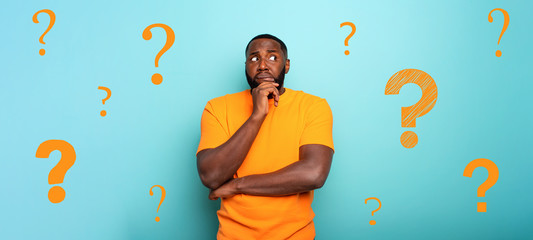 CARING FOR THE CAREGIVER